Training in ZIMS
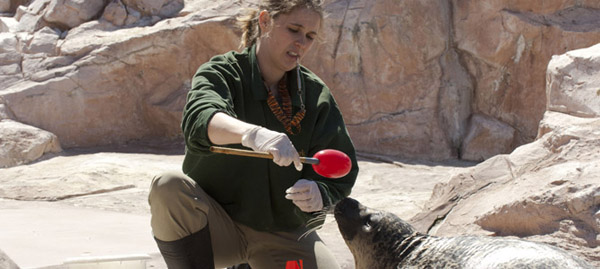 Define the Behavior/Routine
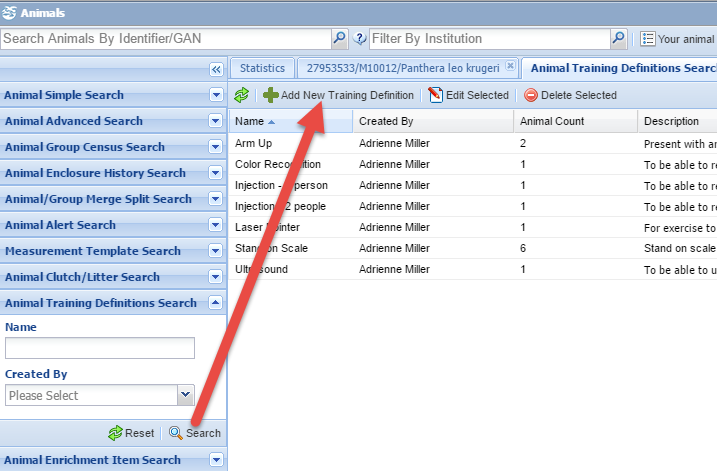 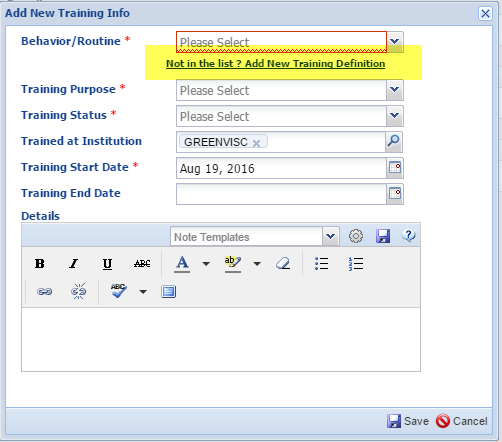 You first need to define the Behavior or Routine 
that you wish to train. You can do this by selecting 
Add New Training Definition from the Animal Training 
Search results grid. Or, you can select Not in the List? 
from within the animal record itself.
Training Definition
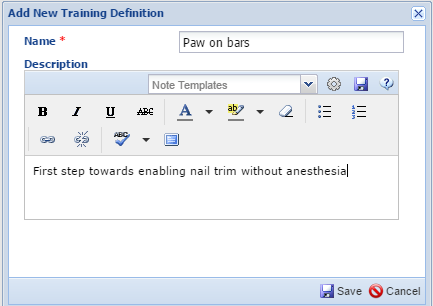 The name of the routine should be short but clearly 
defined and must be unique. It is important that the 
description states exactly why the routine is being 
trained. Here we want to train the animal to put 
their paw against the bars as a first step towards 
enabling nail trimming without anesthesia.
Assign to the Animal
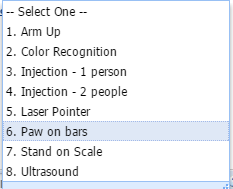 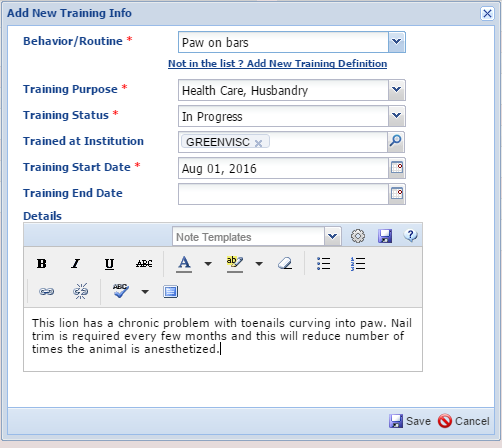 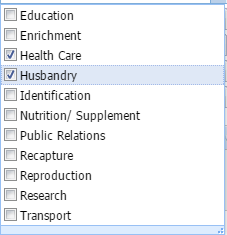 Training Information is found in the More Details tab 
of the animal record. Select Actions > Add New to
assign a routine to an animal. All training definitions 
will display in the dropdown for Behavior/Routine. 
Training Purpose is a multiple select dropdown.
The Status is a single select dropdown where you can 
update the status should the animal regress or the 
training become completed.
Create a Session
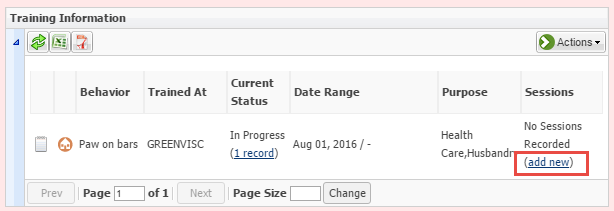 Once assigned, the training will display in the grid. To add a session, 
select the Add New hyperlink to open the screen to create a session.
Create a Session
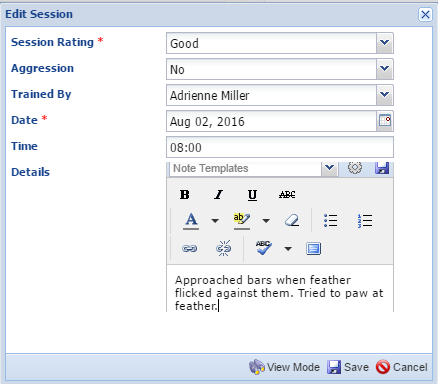 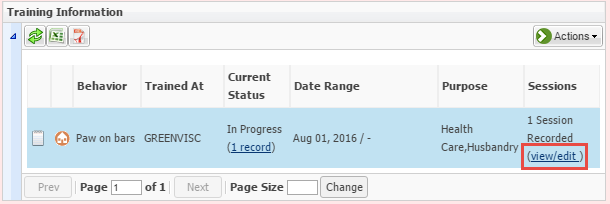 The Session Rating has four options from Excellent to Poor. Aggression is a simple 
Yes or No and is not mandatory. Details is where you would describe what was done 
and the animal reaction. Once the first session  is recorded, the Add New button 
becomes a View/Edit button.
Create more Sessions
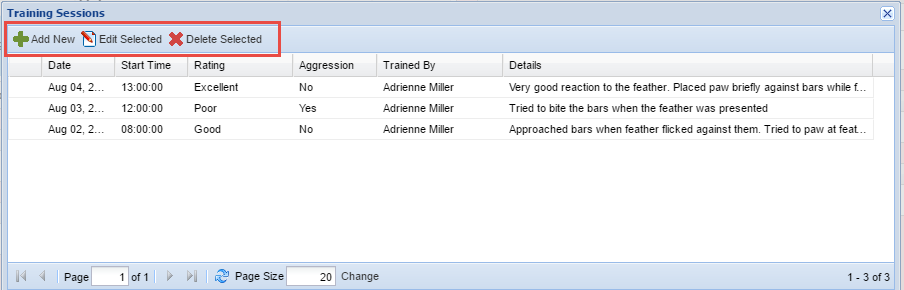 Selecting the View/Edit hyperlink will take you back into the Training Sessions grid 
where you can Add New Sessions or Edit or Delete existing ones.
Change Status
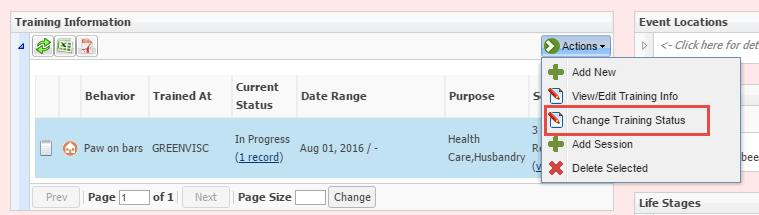 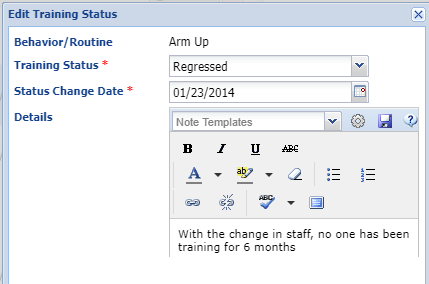 To change a Training status, highlight the 
appropriate behavior and select Change 
Training Status from the Actions menu.
You can also select the hyperlink in the
Current Status column. Remember to
note why the Status changed. The Status
changes are captured in the Training
Status History grid.
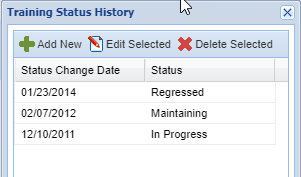 Training Export
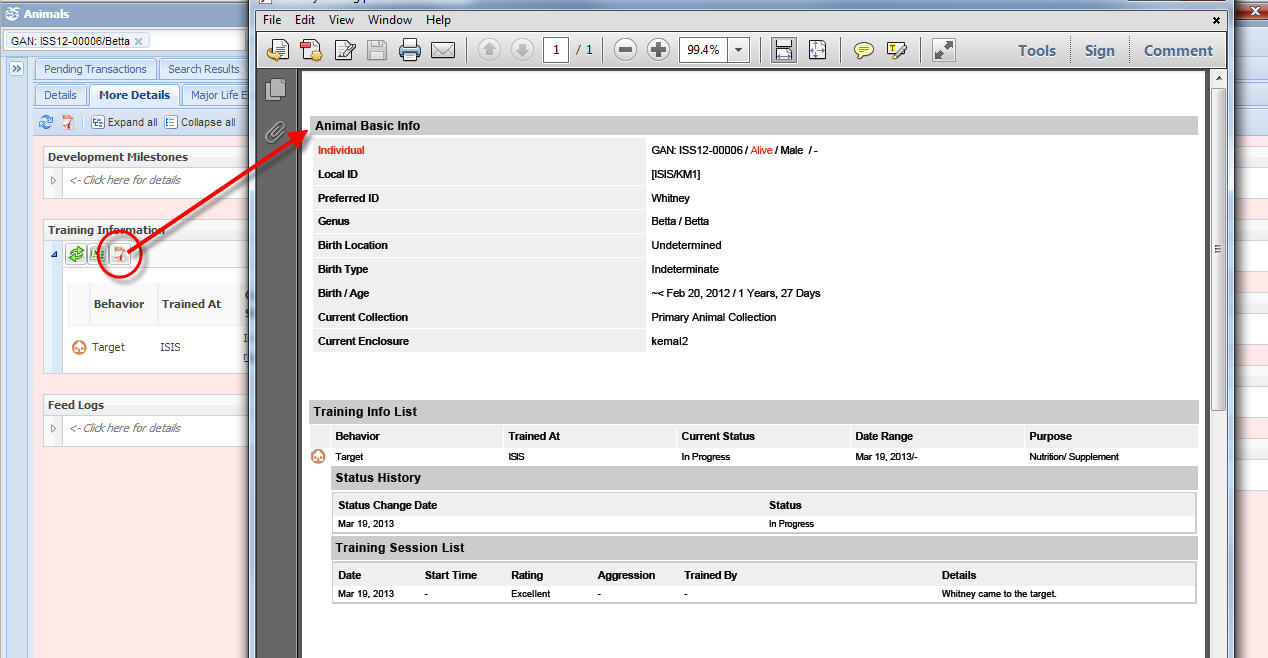 By selecting the export option at the top of the Training Information grid,
you get a training report in excel or PDF format for the animal in focus.  
It lists each Behavior/Routine and all sessions recorded.
Training in ZIMS!
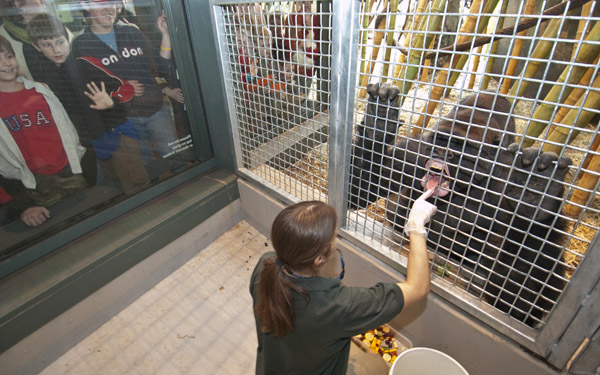